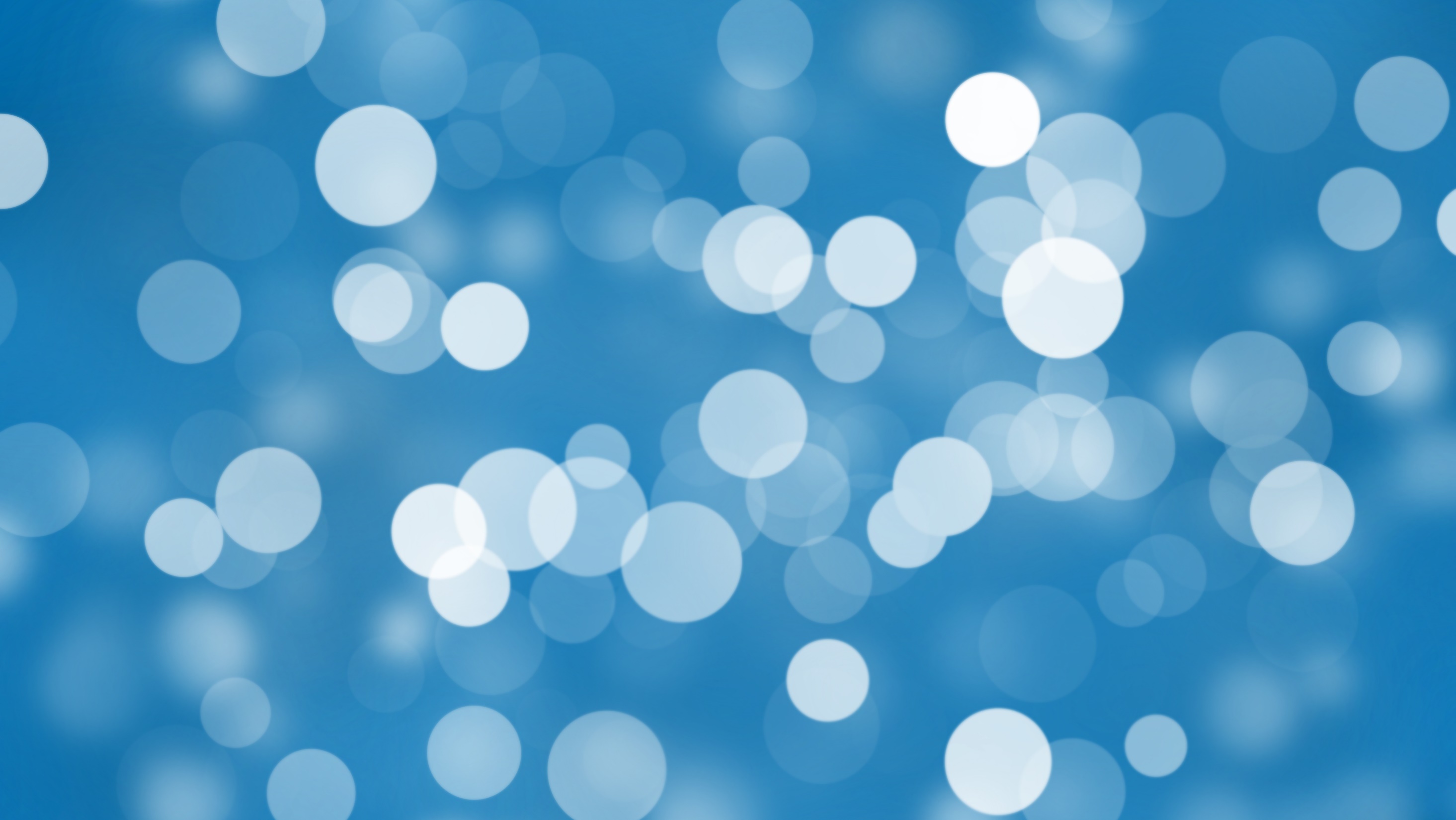 Дидактический материал «Крошки – матрешки»
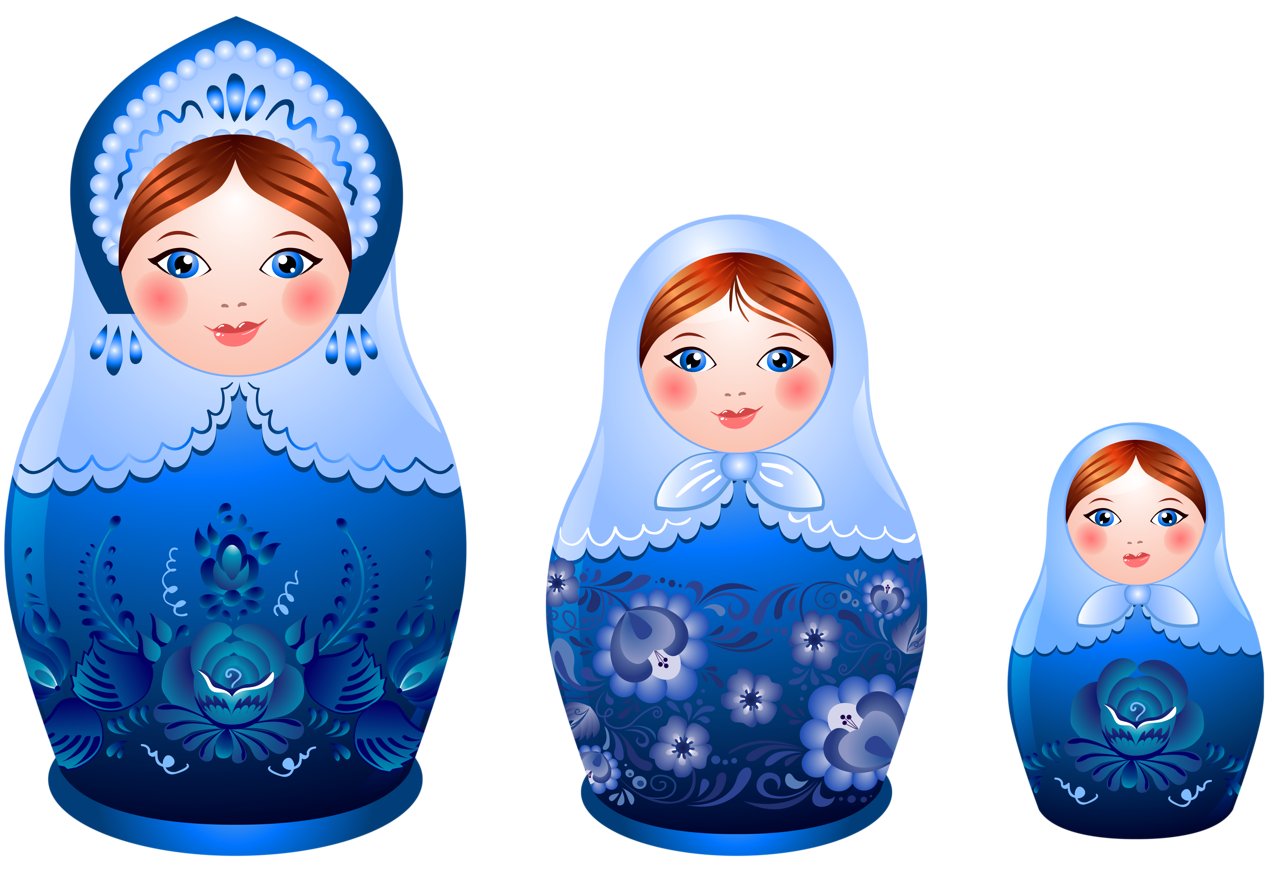 Подготовила:
Босоногова Д.А.
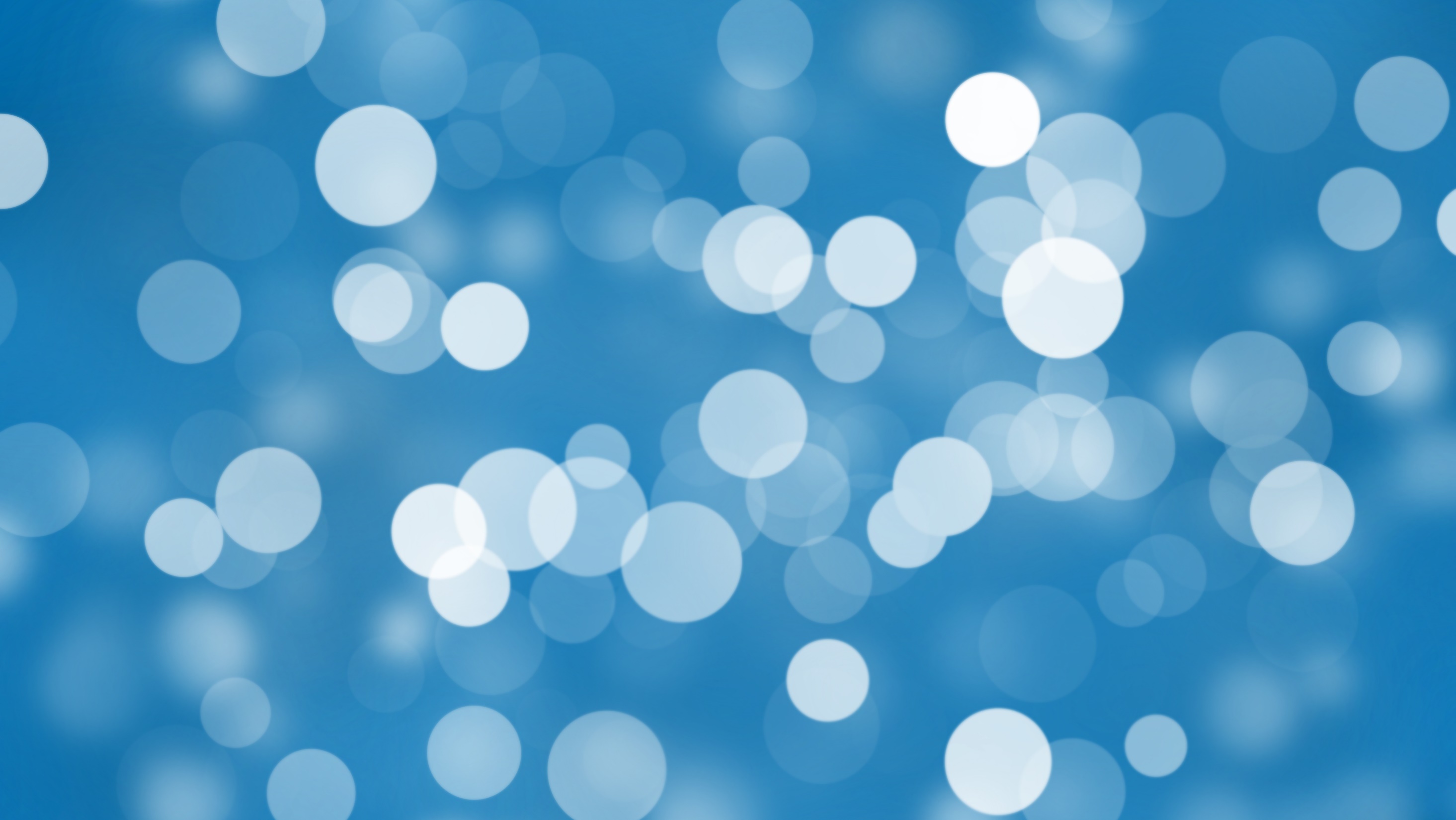 Данный набор игр предназначен для развития у детей логического мышления, умения группировать предметы, находить сходства и различия.
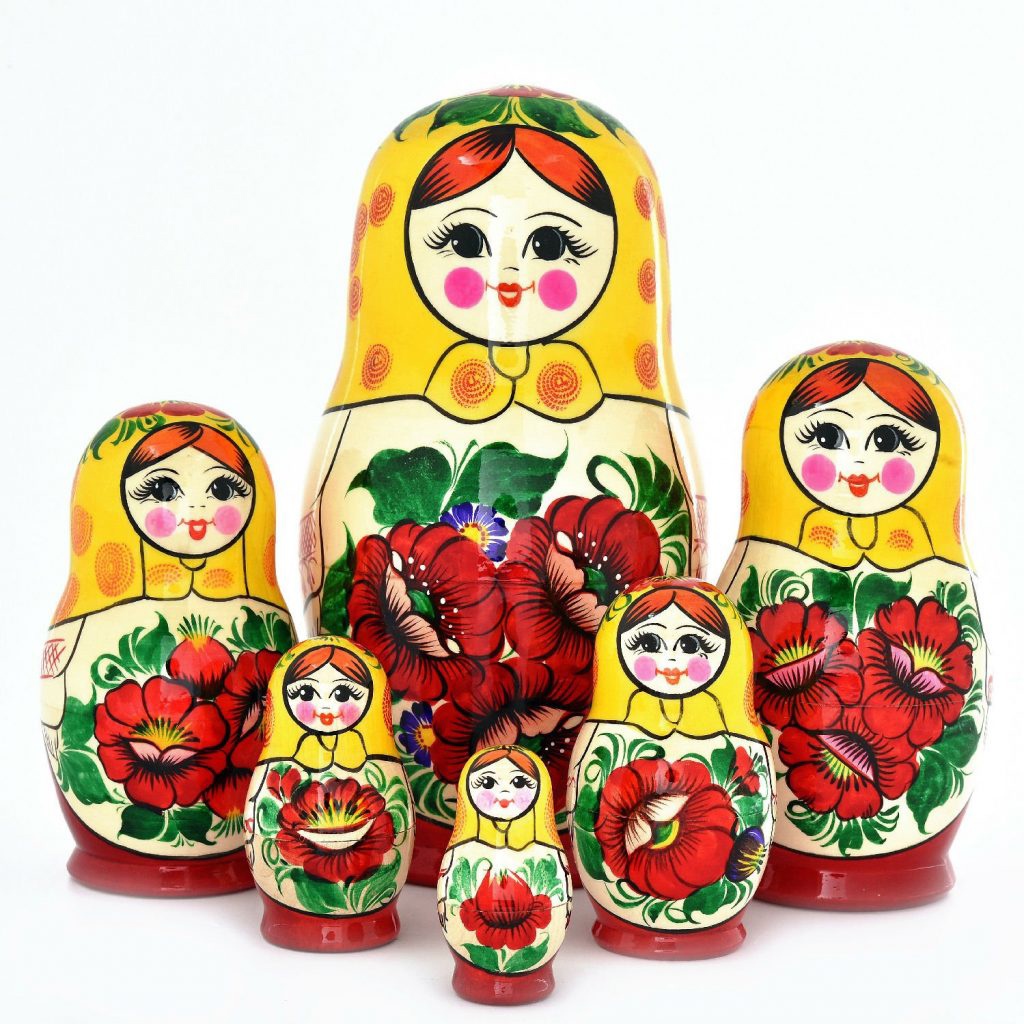 Еще эти игры помогают развитию мелкой моторики, внимания, усидчивости.
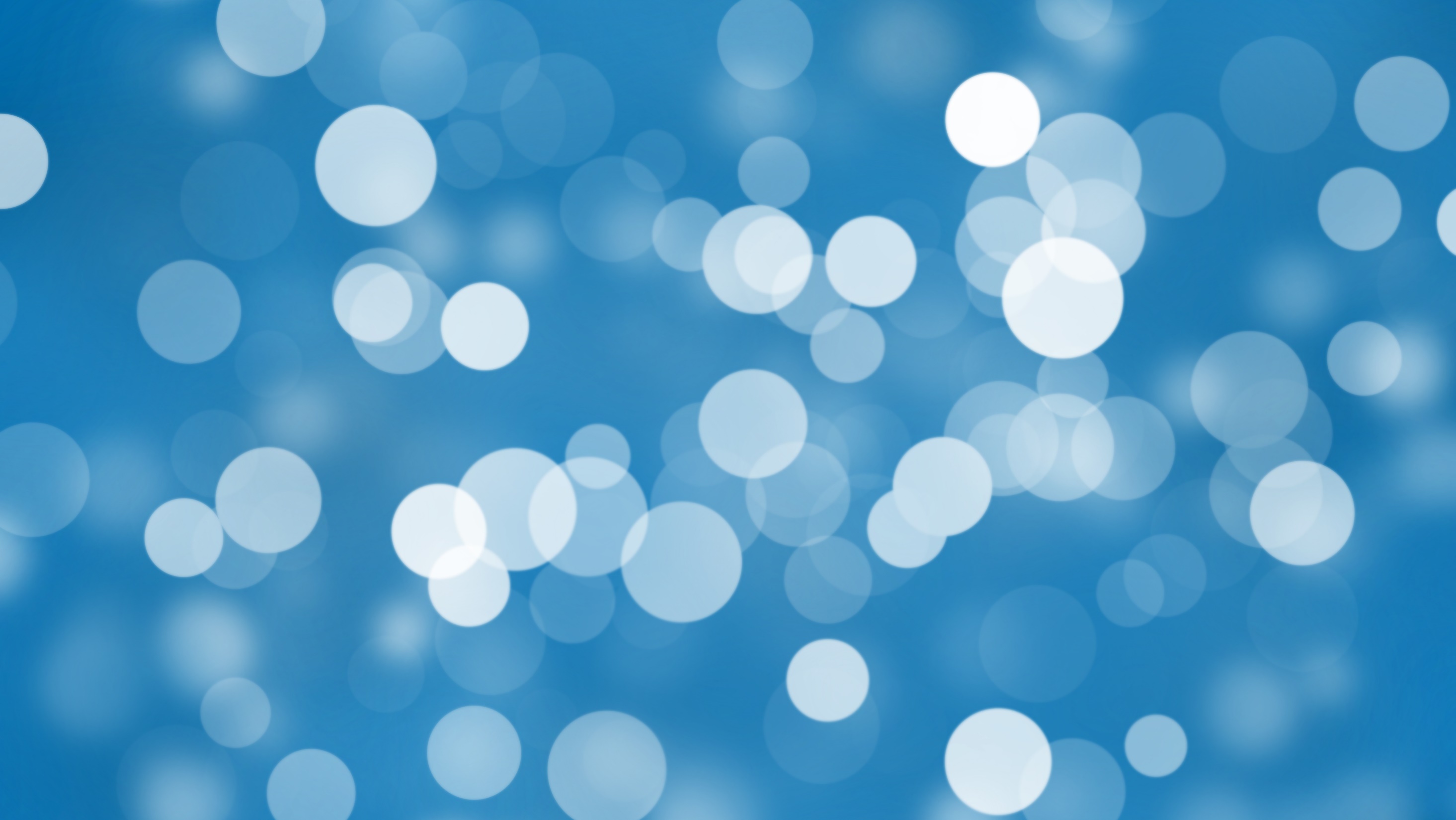 Игра «Разложи по величине»
Цель: учить детей сравнивать предметы, расставлять их в порядке уменьшения и увеличения.
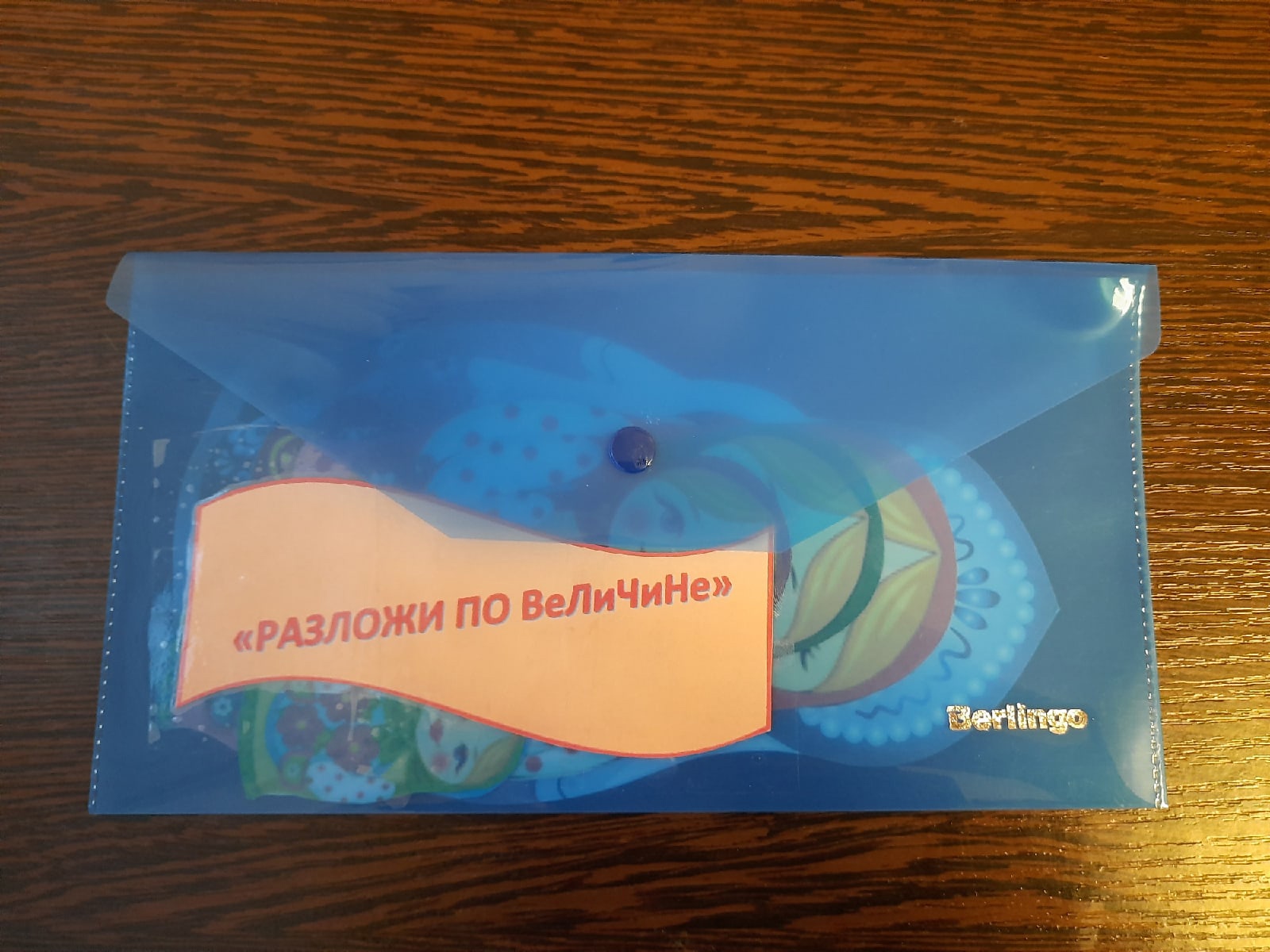 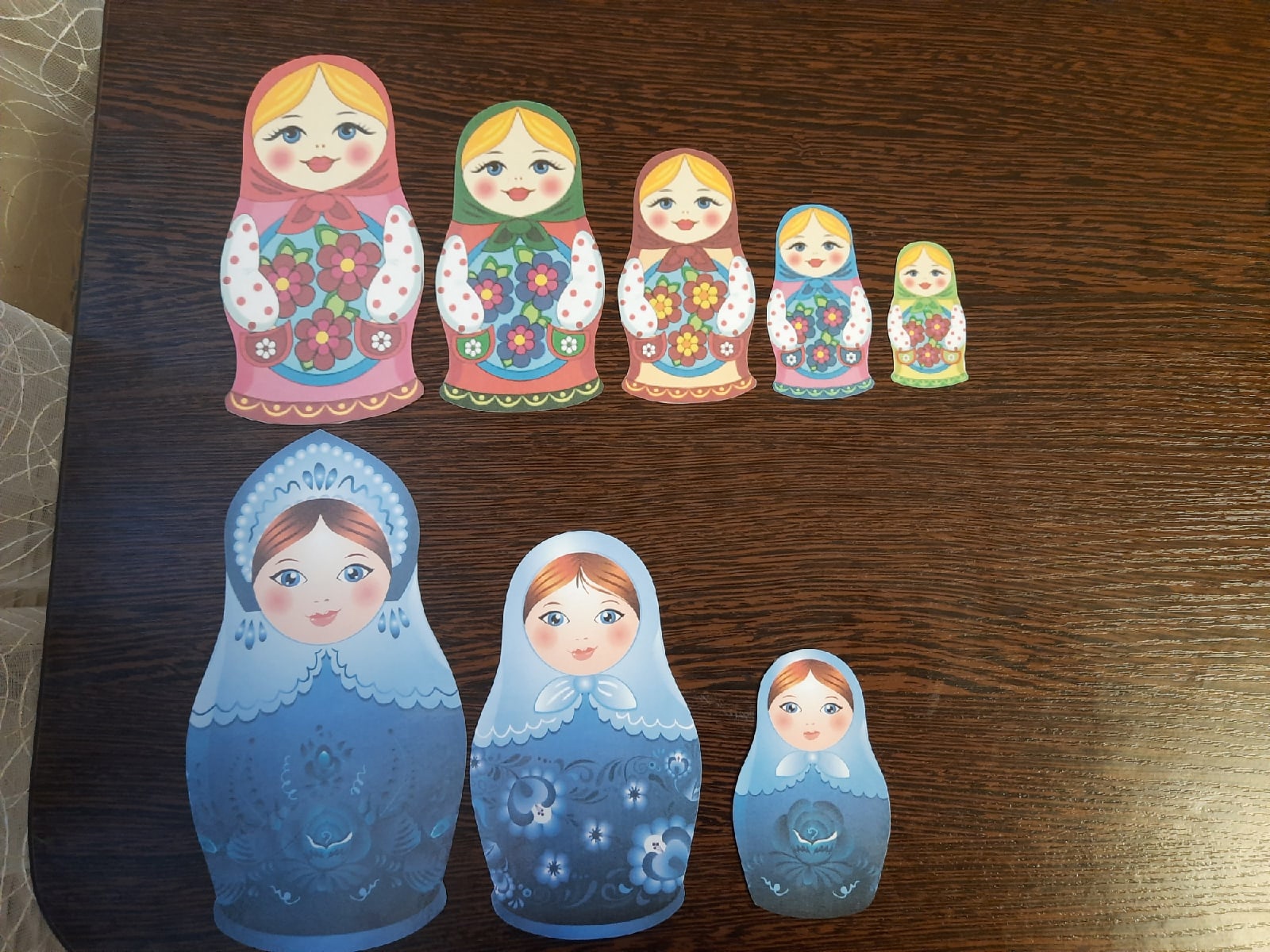 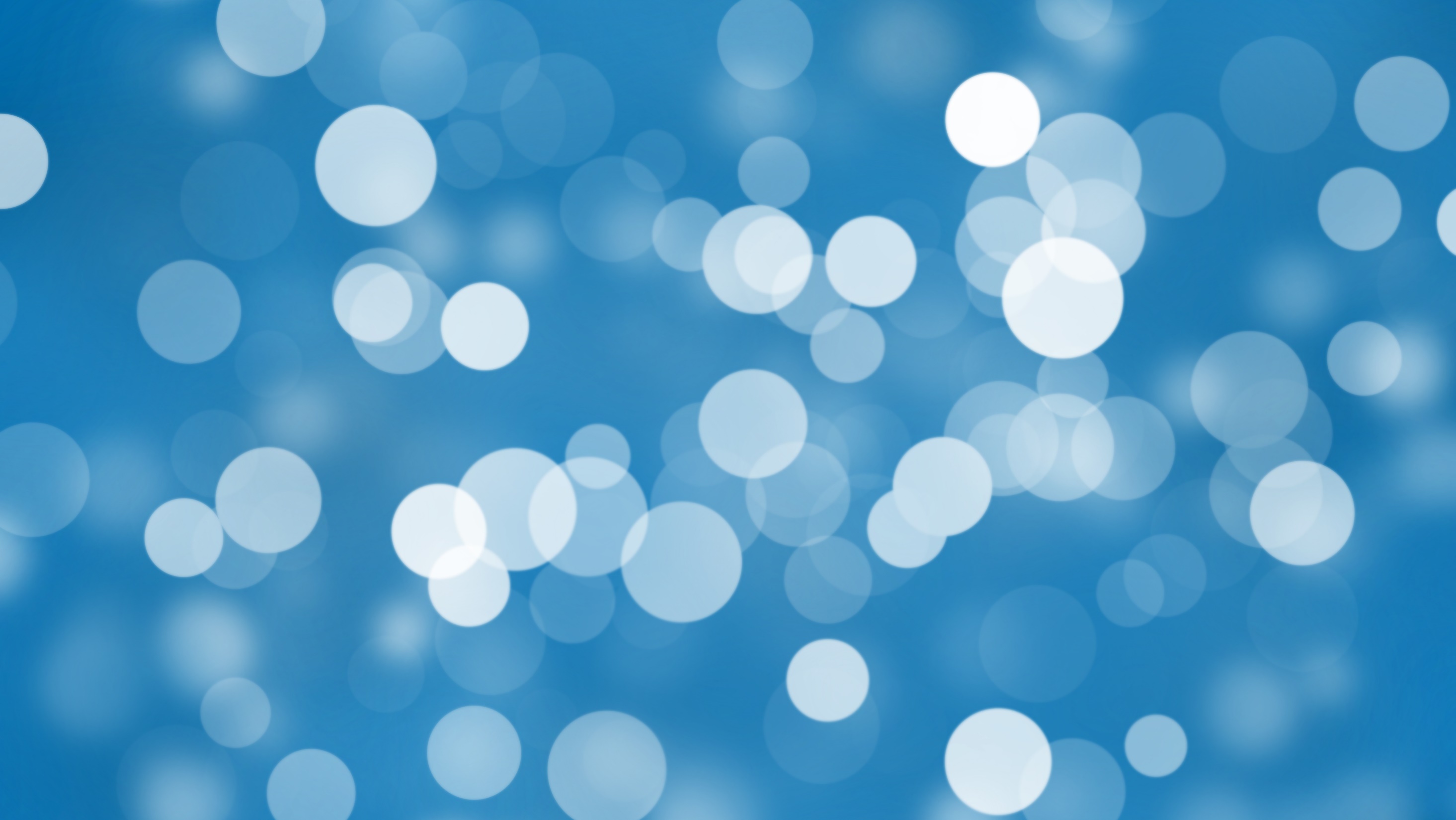 Спасибо за внимание!
proverka@example.com
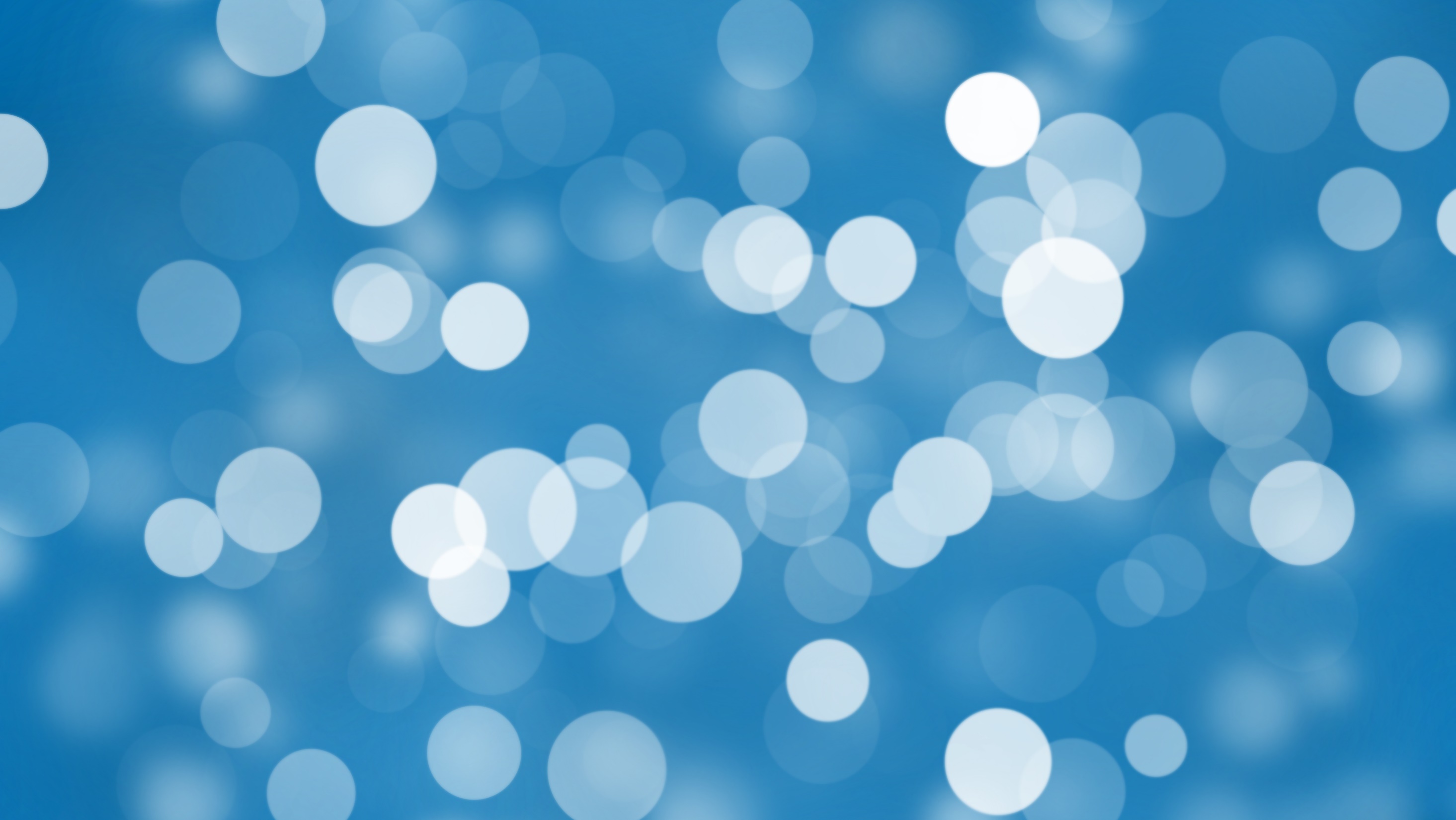 Спасибо за внимание!
proverka@example.com